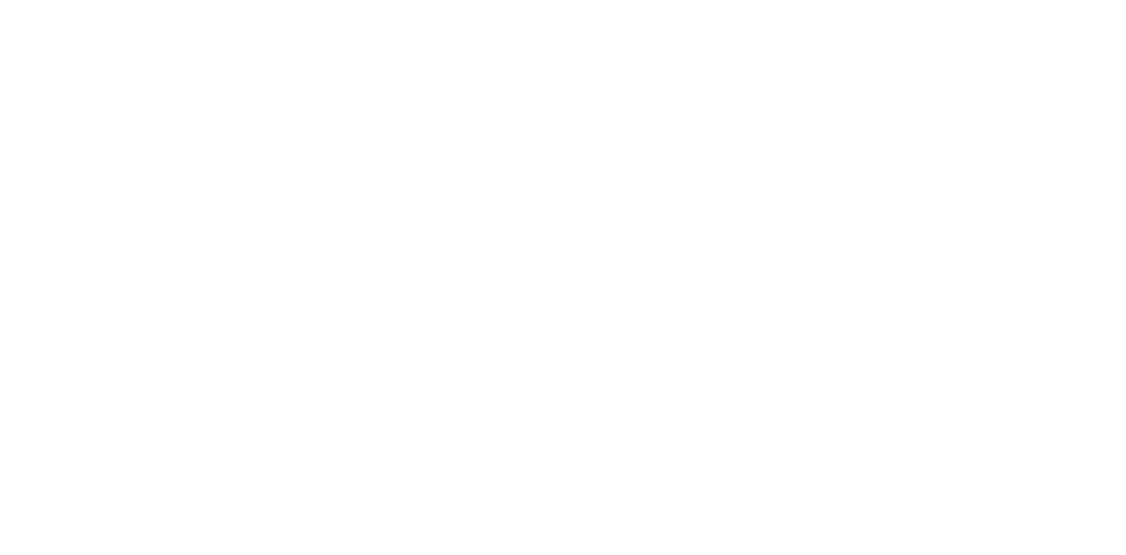 Counting forwards
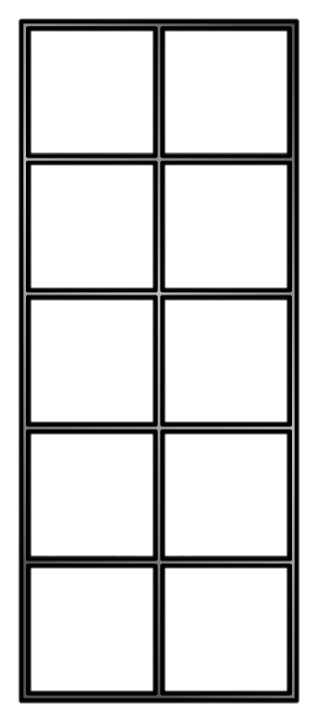 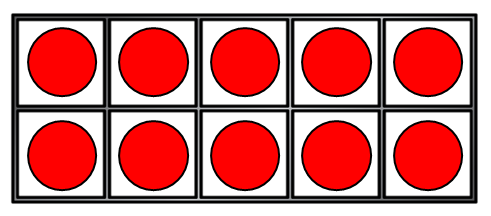 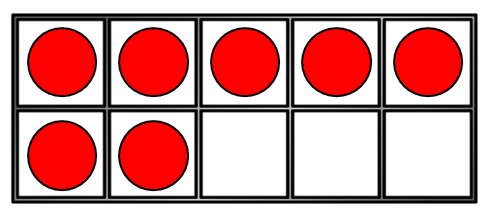 Counting backwards
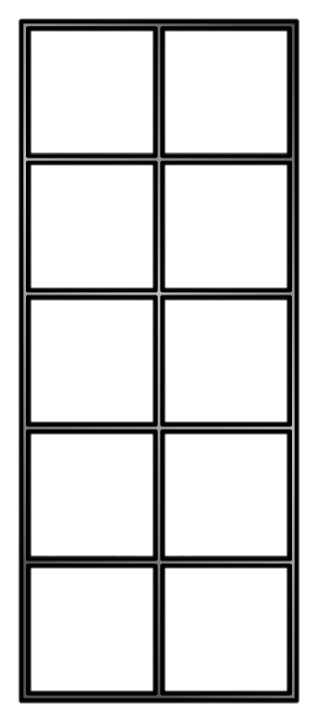 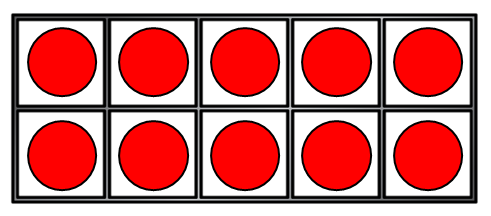 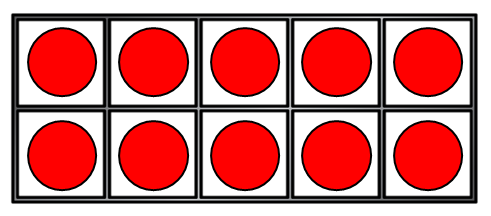 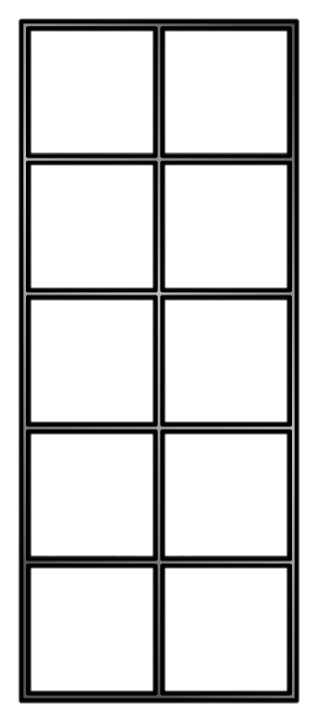 Have a go at question 1 on the worksheet. Tip – Are they going forwards or backwards?
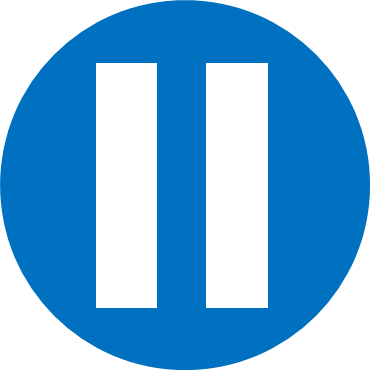 Have a think
Counting forwards 
with a number track
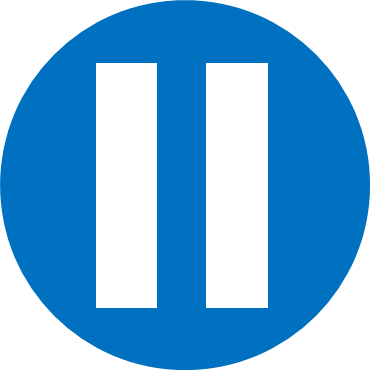 Have a think
Counting backwards 
with a number track
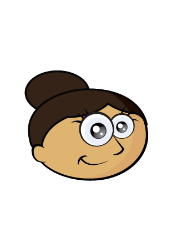 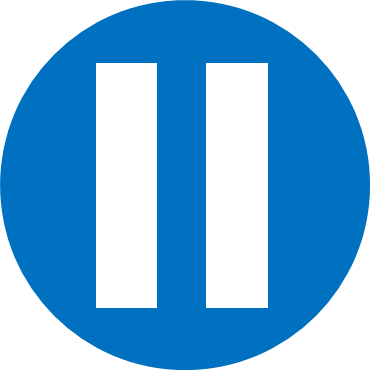 Have a think
Can you spot the mistakes?
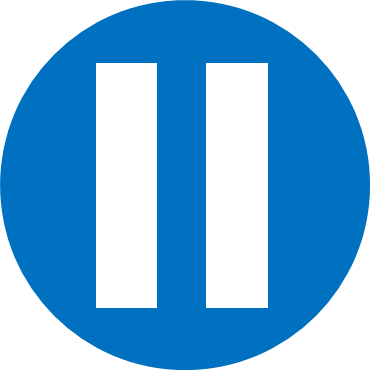 Have a think
What comes after…
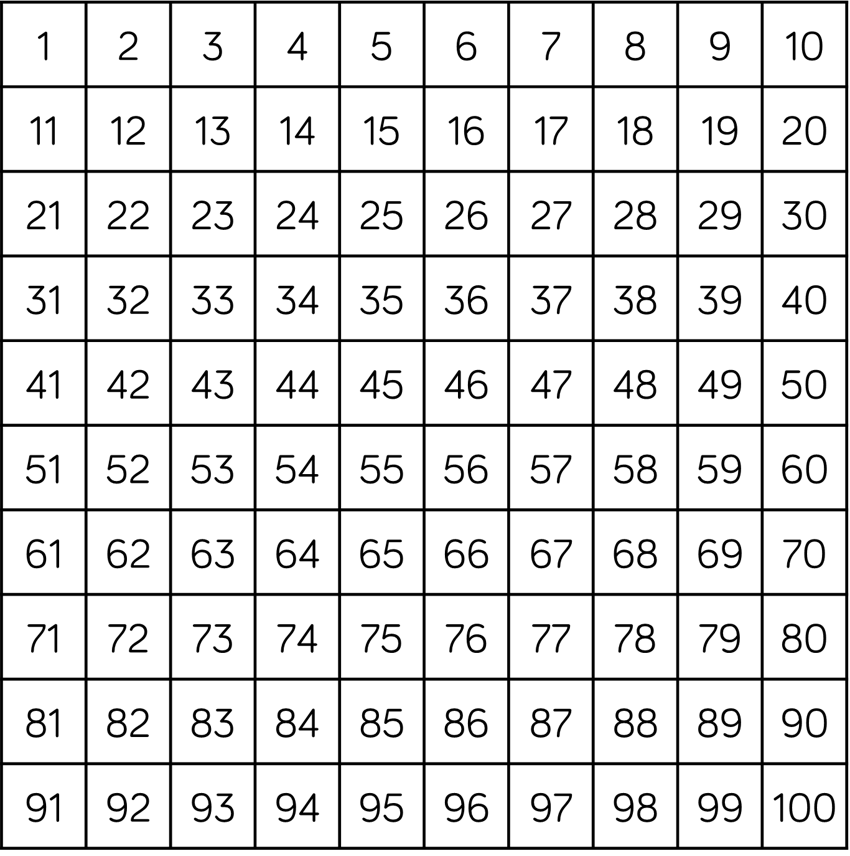 36
35
23
22
50
49
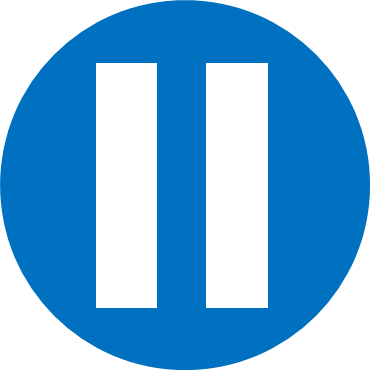 Have a think
What comes before…
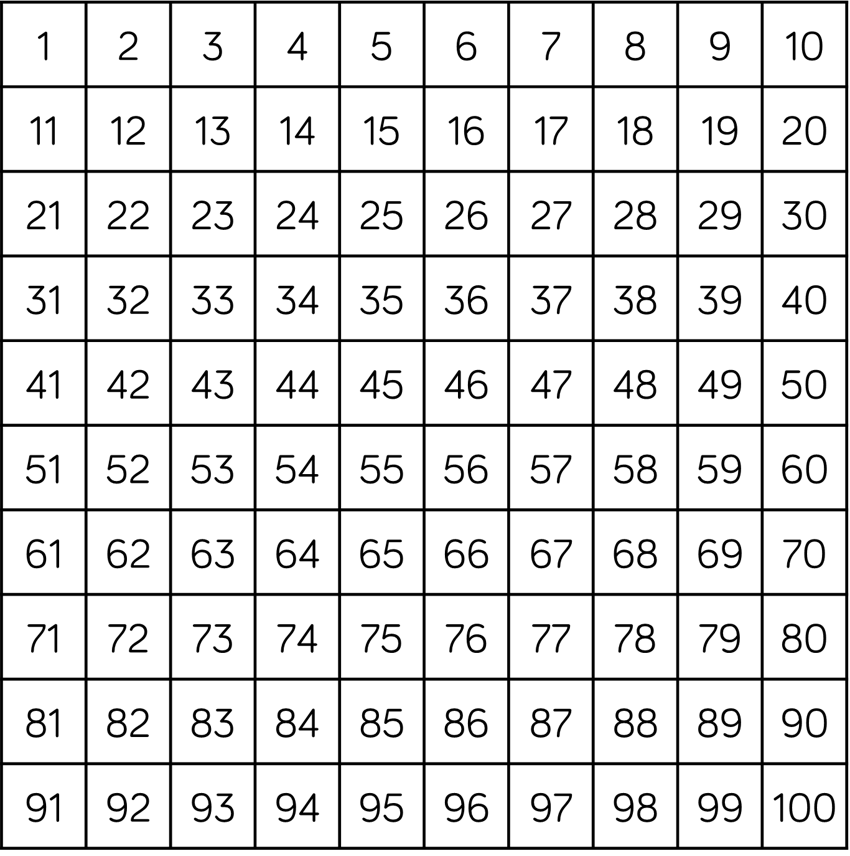 12
13
38
39
40
41
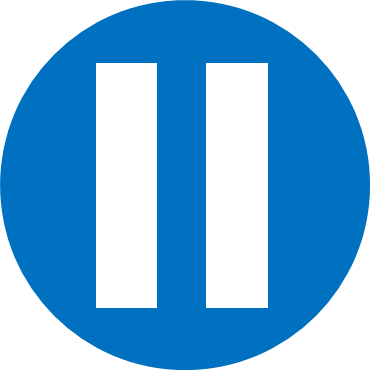 Have a think
What is missing?
?
?
?
?
?
Have a go at question 2 on the worksheet.Complete the challenge once you are done.
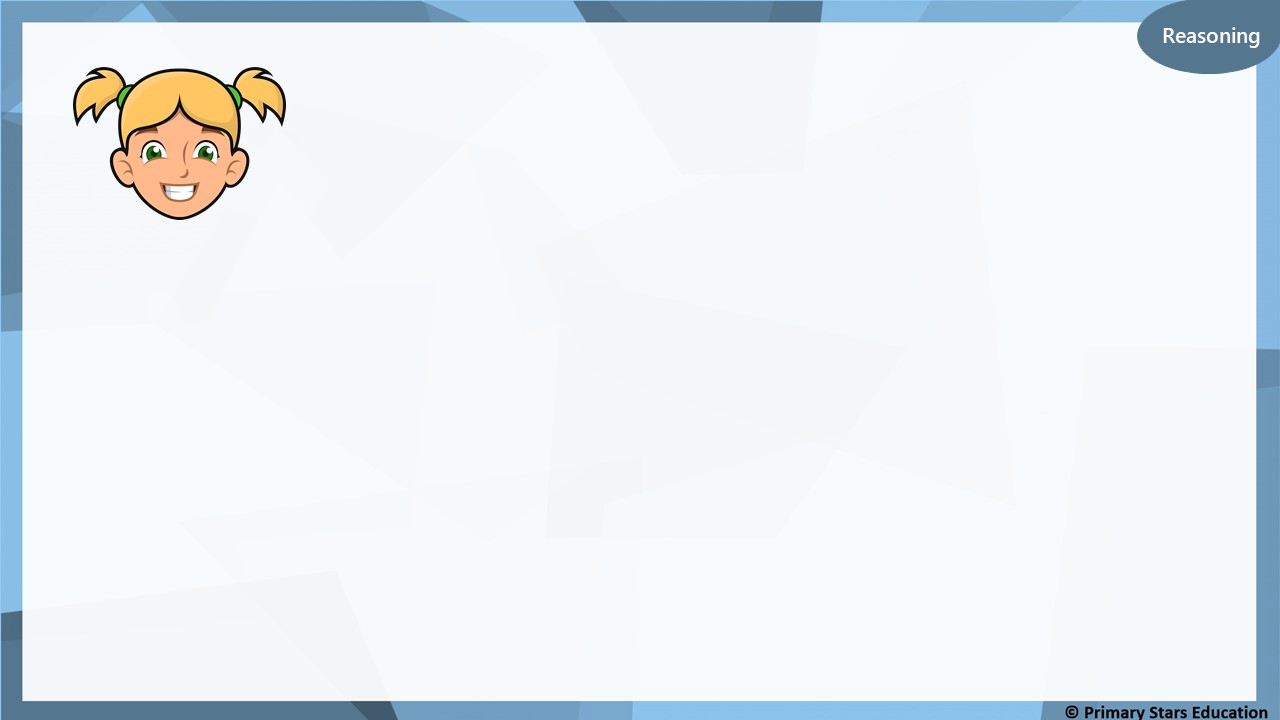 I have completed the number track correctly.
Is Kat correct?
If not, why? Explain your answer.
Kat has mistaken the number 43 for 34.
She has got the digits the wrong way round.